ГБДОУ Детский сад 19 комбинированного вида Открытое интегрированное занятие по плаванию для подготовительной группы компенсирующей направленности
Ведущие: 
Инструктор по плаванию Труфанова Е.А. 
Учитель- логопед Жемайтите Н.Г.
Задачи
Обучение плаванию при помощи движений ногами и одной руки в согласовании с дыханием (кролем на груди); 
 Обучение плаванию кролем на груди, спине в полной координации; 
Побуждение проплыть без остановки 10 метров произвольным способом; 
Интегрирование логопедических заданий в занятие ( присутствие логопеда на занятиях);
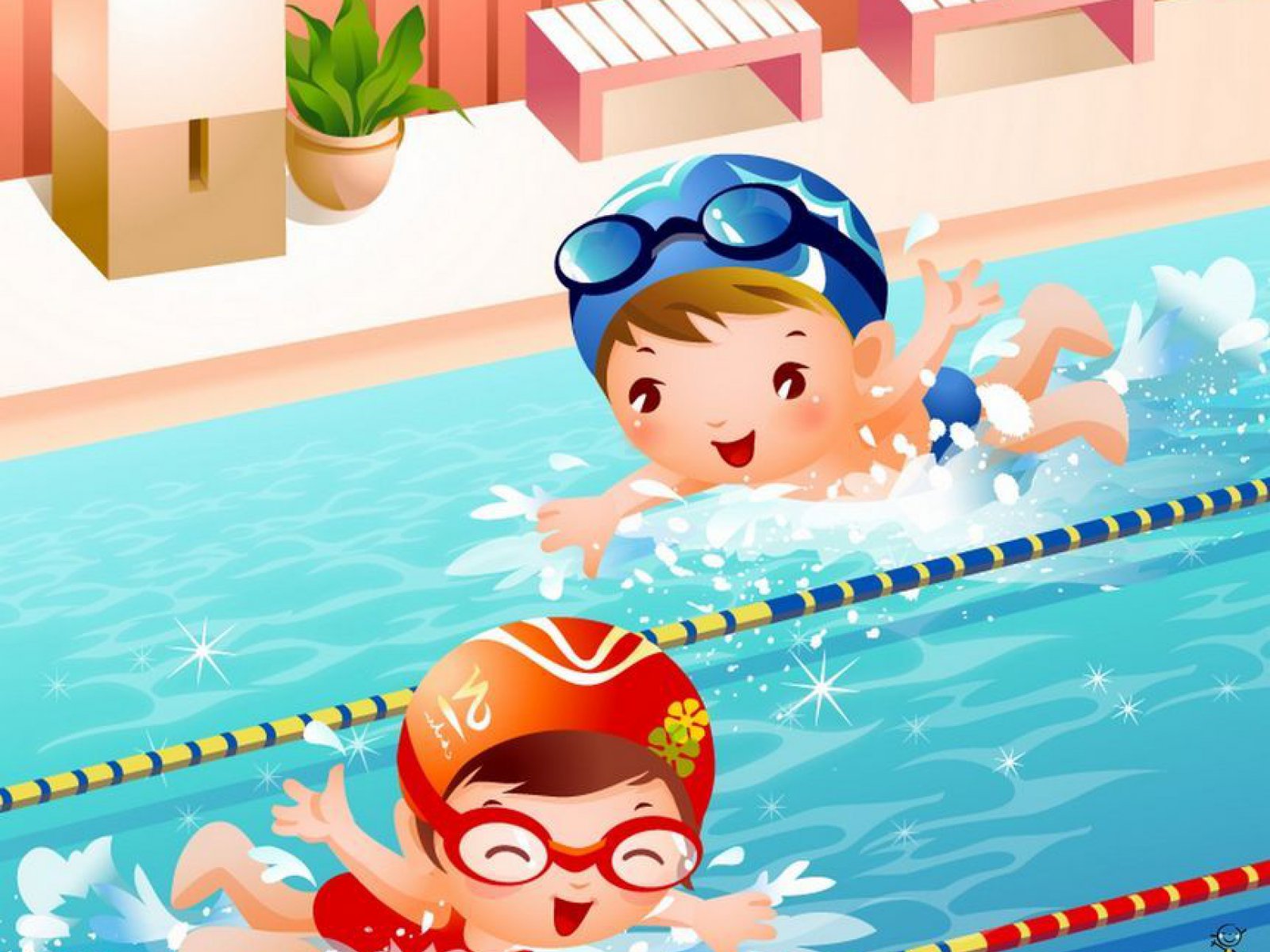 Оборудование
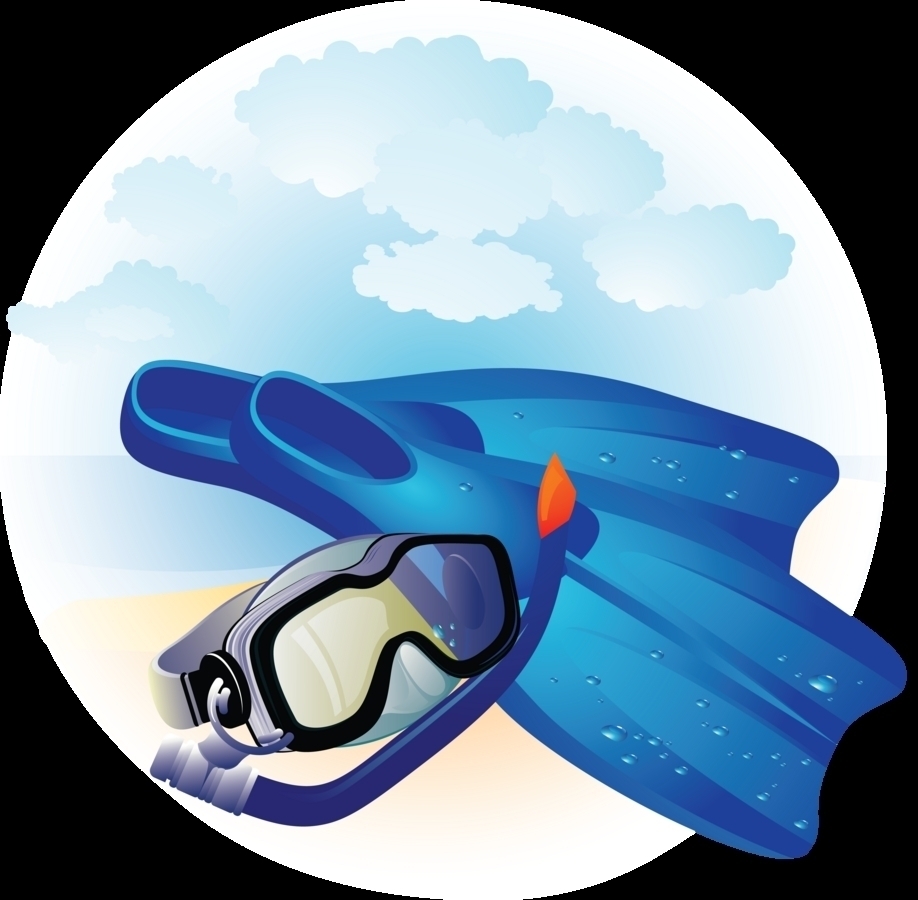 игрушки,
круги,
 доски, 
ласты, 
трубочка;
Ход занятия
1. Ходьба с попеременными круговыми движениями прямых рук вперёд, назад, лицом- 2 бассейна 
             2. Бег с погружением в воду, по сигналу- 1 бассейн 
             3. Ходьба с выполнением выдохов в воду- 30 секунд 
             4. И.п.- стоя в наклоне, держась за поручень 
                1-4 – поочередные гребки руками с поворотом головы в сторону для вдоха- 2 минуты 
             5. И.п.- стоя в наклоне, держась за поручень 
                поочередные гребки руками с поворотом головы в сторону для вдоха, в ходьбе- 2 бассейна 
             6. И.п.- стоя в наклоне, держась за поручень 
                  1-4 – поочередные гребки руками с поворотом головы в сторону для вдоха, в согласование с движениями ног,  в ластах – 3 бассейна 
             7. Плавание кролем на груди в полной координации в ластах- 2 бассейна 
             8. Снять ласты. Выдохи в воду – 5 раз 
             9. Плавание на спине руки в положении «Стрелка» при помощи движений ног – 1 бассейн 
            10. Плавание кролем на спине при помощи движений рук в согласование с движениями ног( в полной координации) -2 бассейна 
            11.«  Кто больше проплывет?»- плавание в полной координации 1. Кролем на груди ;2. Колем на спине; Результат фиксировать игрушкой 2-4 раза
Логопедические упражнения в воде
Логопед: Дети представим , что мы находимся в волшебной стране и там есть три замка: Синий , Красный , Зелёный. Какие звуки живут в этих трёх замках? 
Дети: в красном замке живут гласные звуки , в синем согласные твёрдые, в зеленом согласные мягкие звуки. 
Логопед: вспоминаем какие именно звуки живут в красном замке ( дети вспоминают гласные звуки- А;У;И;О;Ы, и произносят  хором); 
Выдохи в воду с произнесением звука [а]; [у];[и];[о];[ы] – каждый звук по 2 раза  
Свободное плавание- 4 минуты
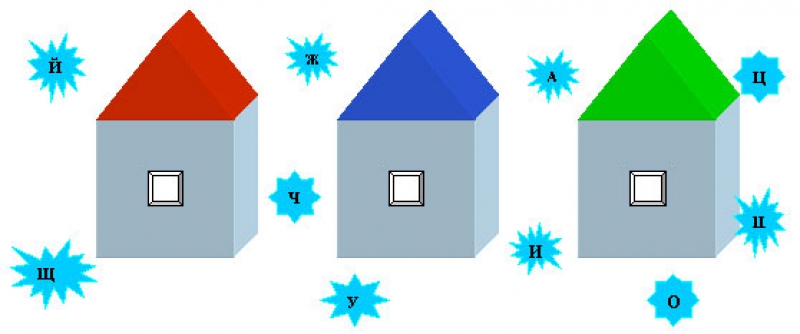 Методические рекомендации
Использование дыхательной гимнастики в сочетании с релаксацией в конце занятия по плаванию 
Преодоление речевых расстройств у детей  
Создание положительного эмоционального настроя на обучение  
Преодоление водобоязни у детей 
Побуждать интерес в занятию спортом
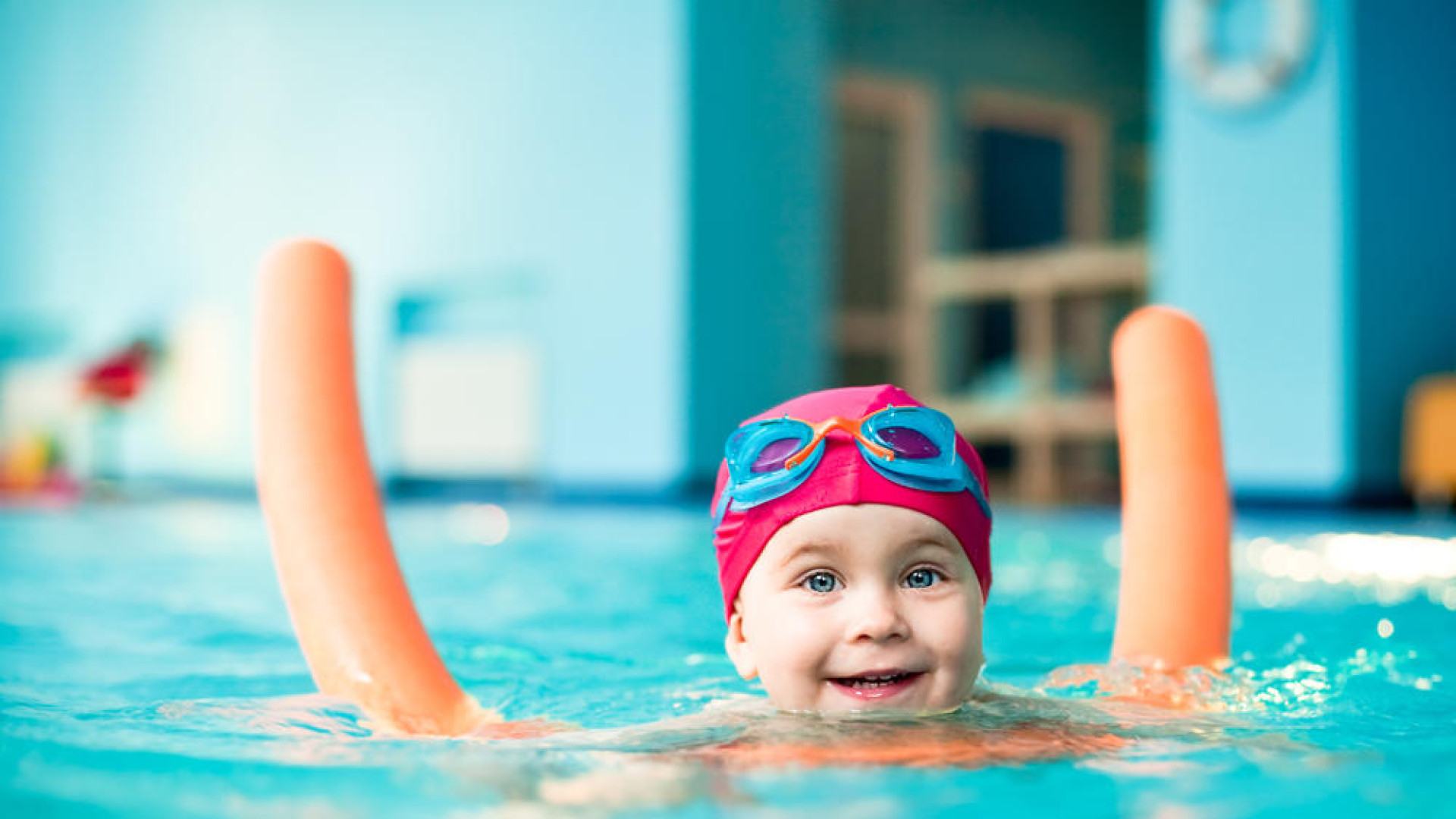